He’s Already Provided
C
G/B
Am
He’s already provided   He’s already Provided   Everything you need He’s already provided
   Every promise you can claim   Just ask it in His Name   Everything you need He’s already provided
C
C
F/C
F/G
F
G
C/E
Dm7
F
C/E
D
F
E/G#
Am7
F/G
C
C/G
G
Song ID: 0173
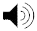 He’s AlreadyProvided